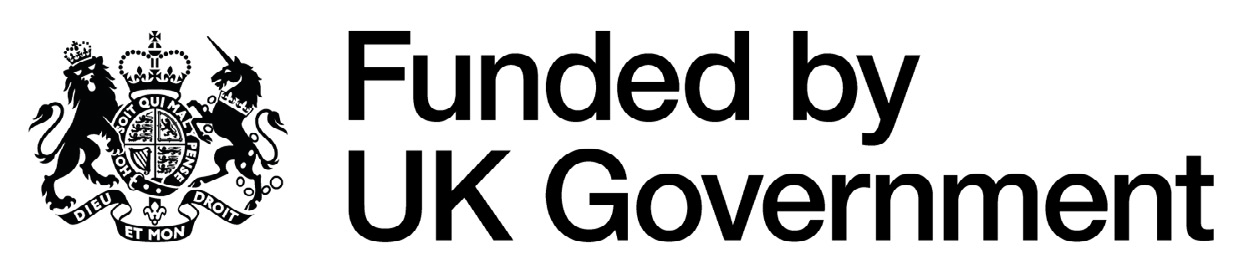 Say Hello to Go Succeed
Go Succeed is the new go-to source for expert business advice led by Northern Ireland's eleven local councils. Whether you're a budding entrepreneur just starting out; are looking to grow your business; or are planning to scale up; our team of industry experts will provide tailored support and guidance to help you achieve your business goals.
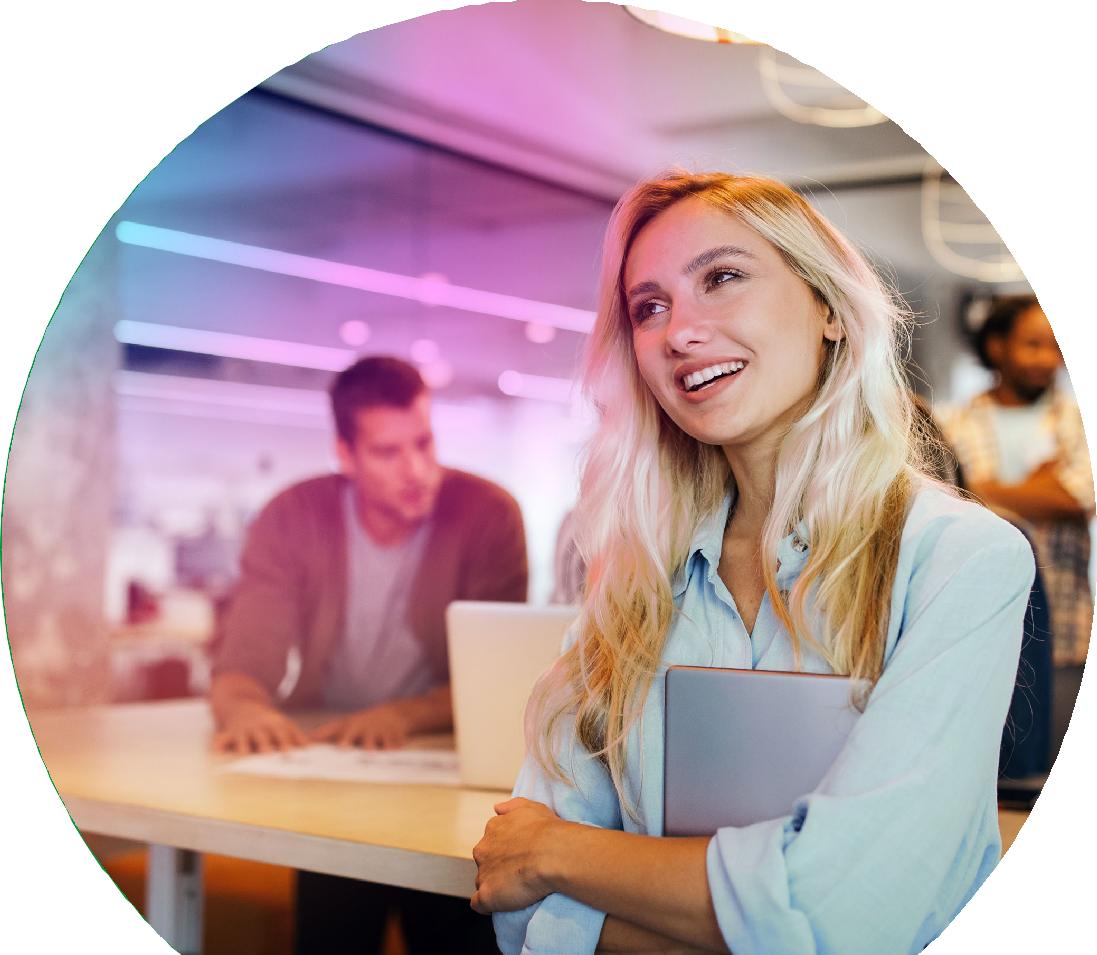 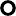 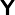 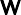 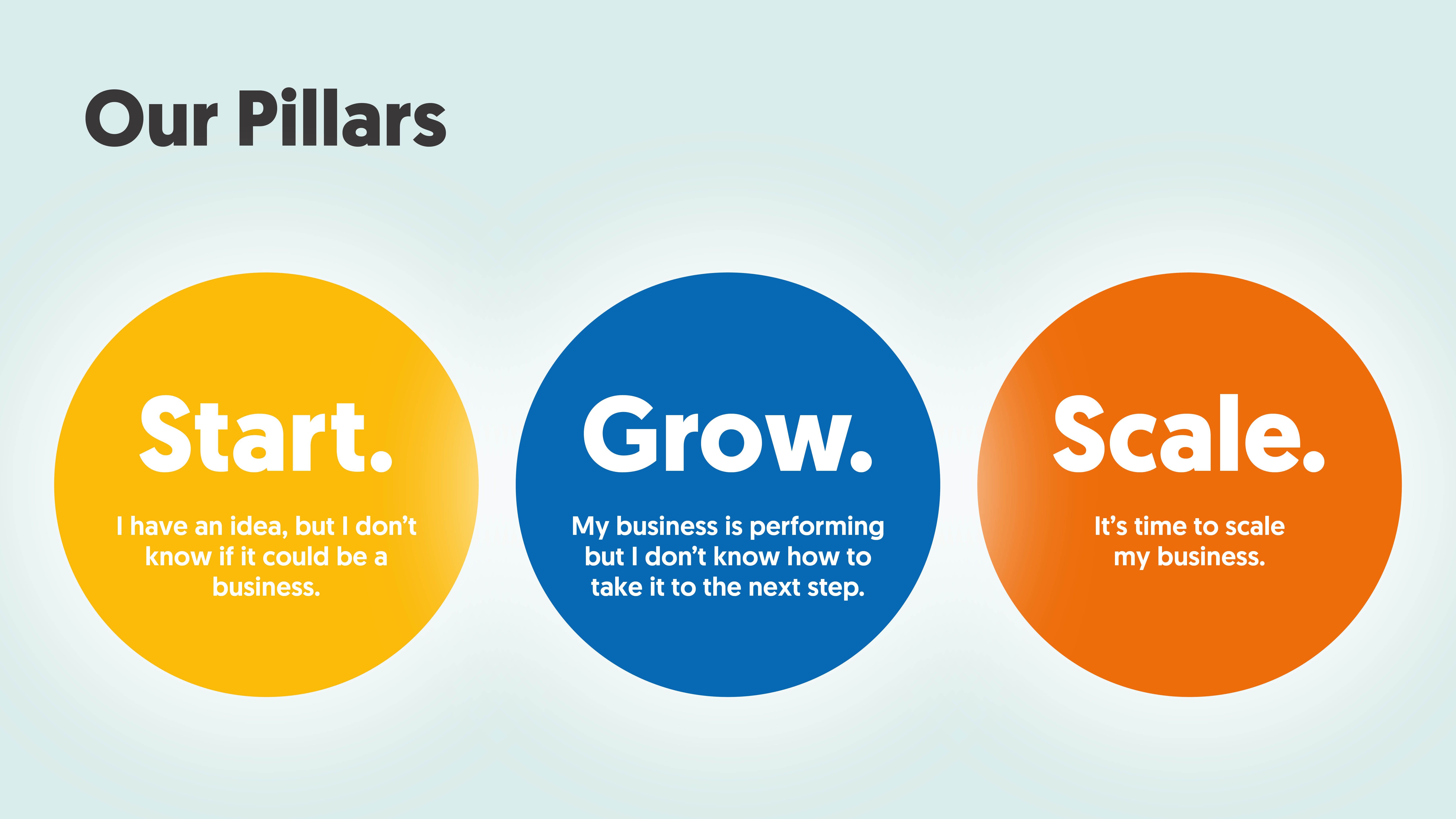 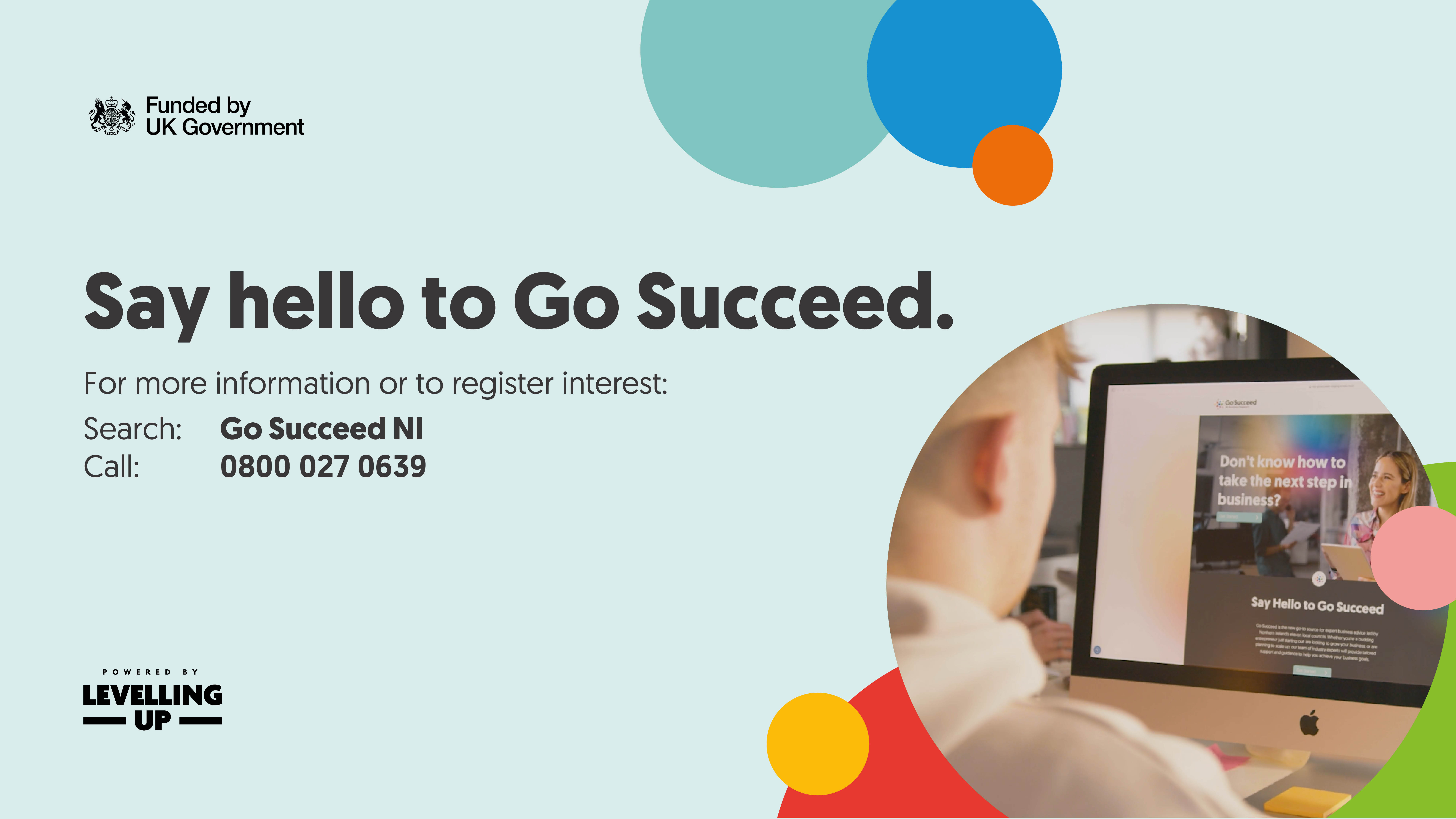